TF YÜRÜYÜŞ BOZUKLUKLARI
Ossilasyon
Abduksiyon Yürüyüşü
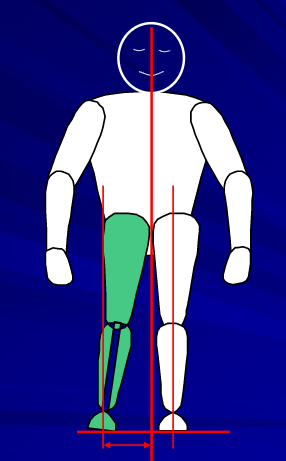 Sirkümdiksiyon
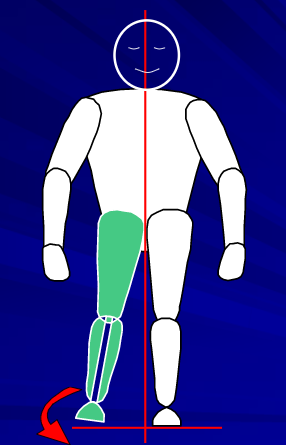 Pelvis Elevasyonu
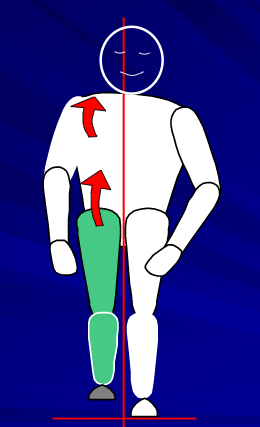 Lateral Bending
Ayak Ossilasyonu
Foot Slap
Artan Lomber Lordoz
Vaulting